Corriere dei Piccoli - 1985
1/2
3
4
5
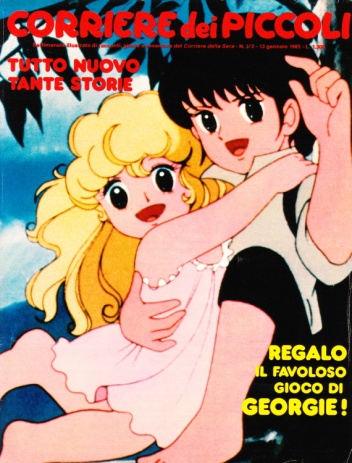 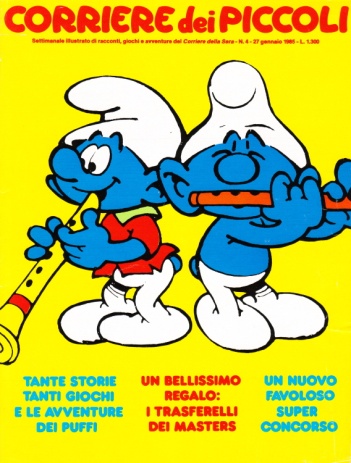 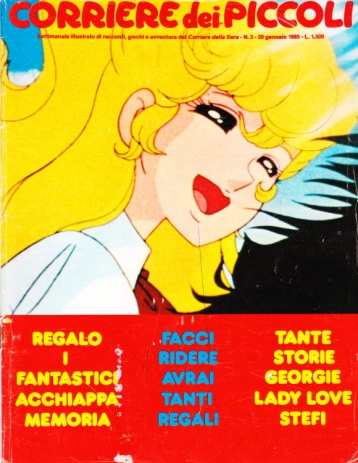 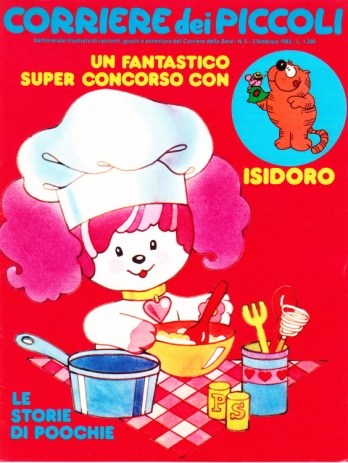 6
7
8
9
10
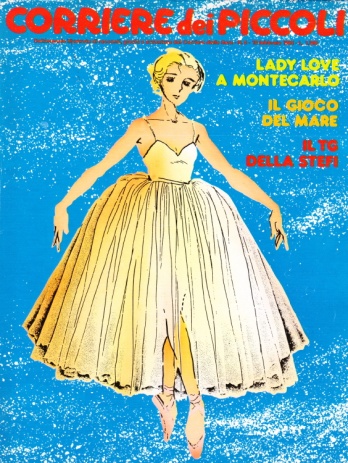 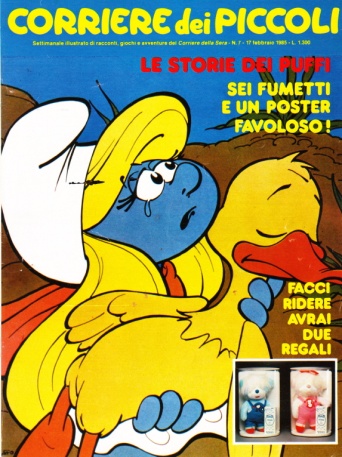 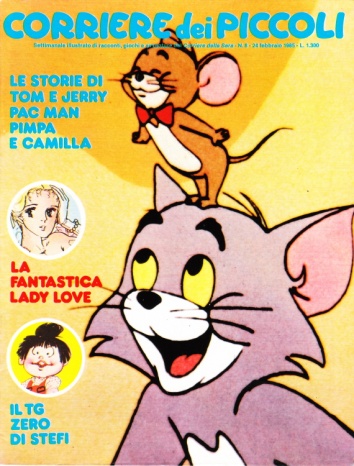 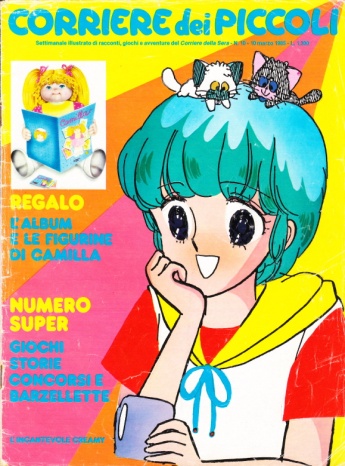 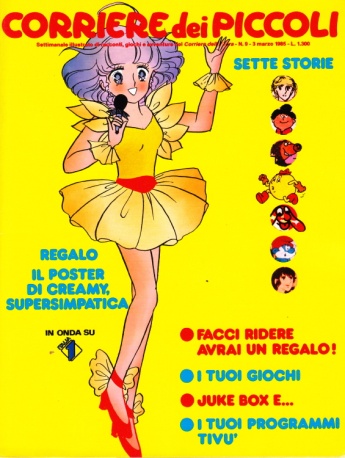 16
17
18
19
20
11/12
13
14
15
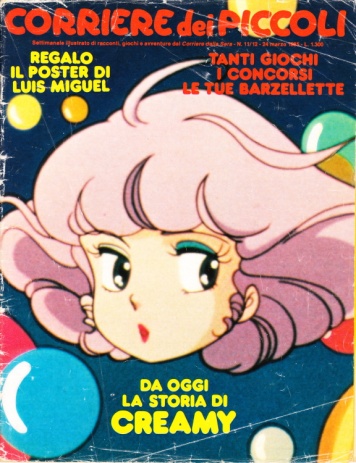 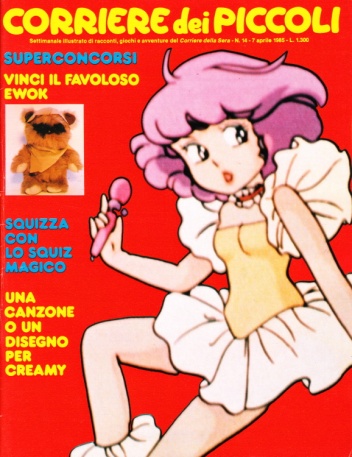 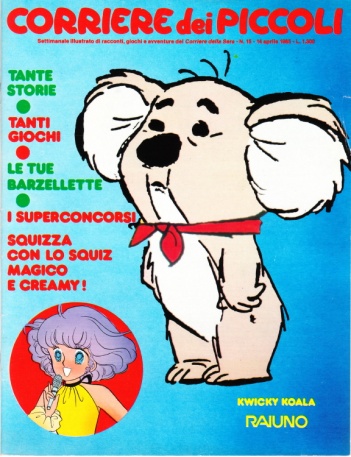 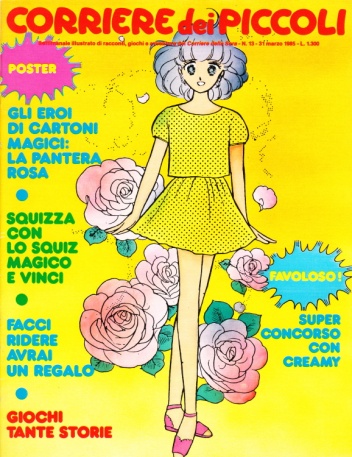 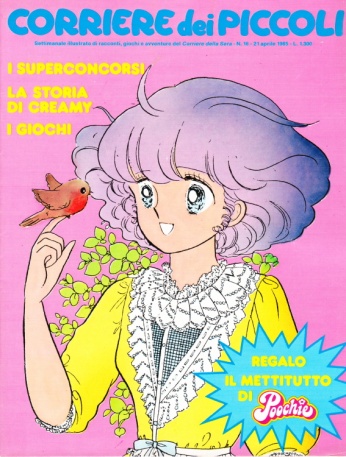 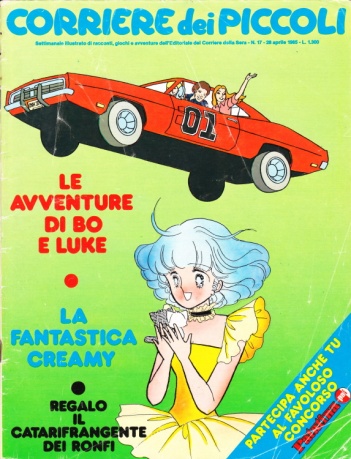 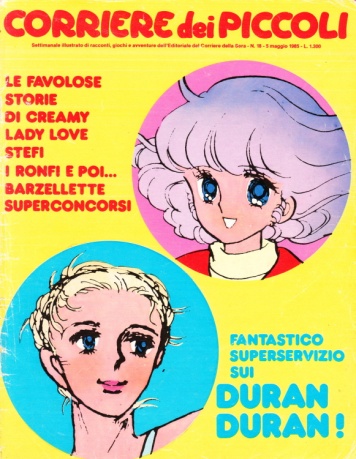 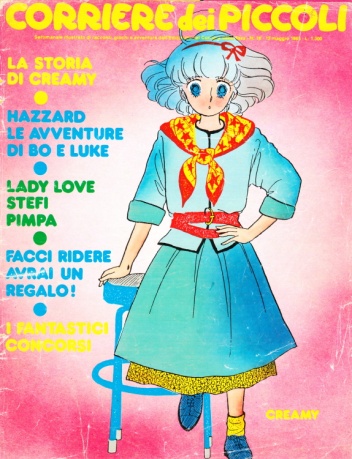 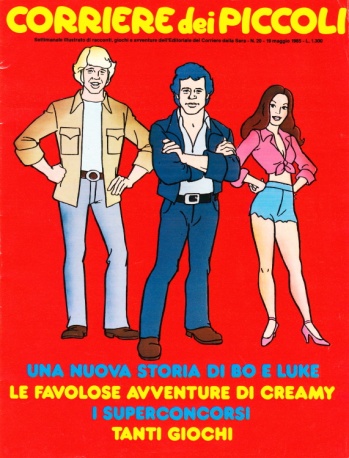 28
29
30
31
32
21/22
23
24/25
26
27
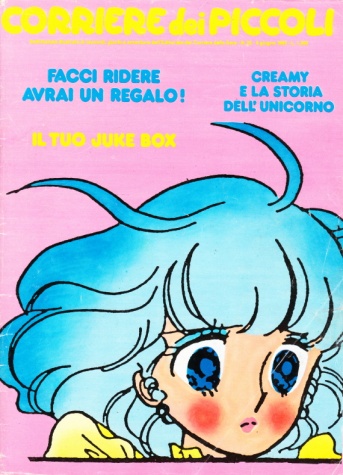 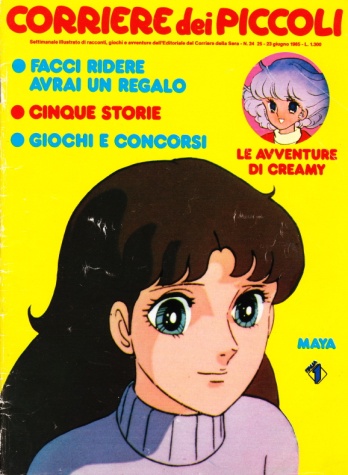 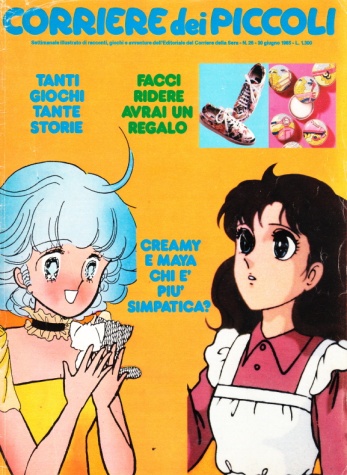 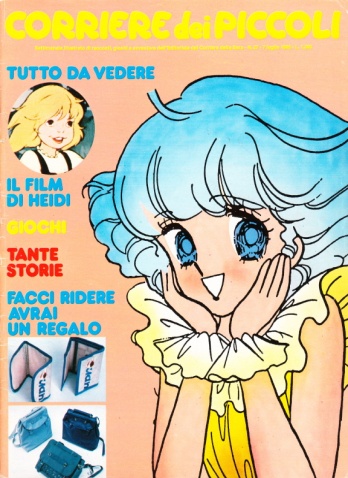 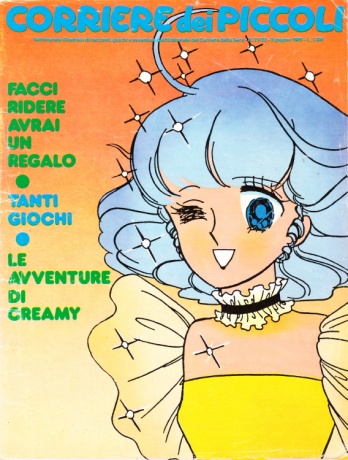 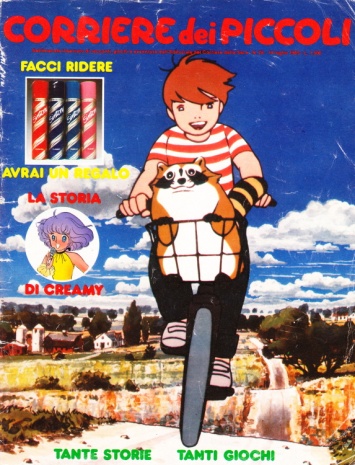 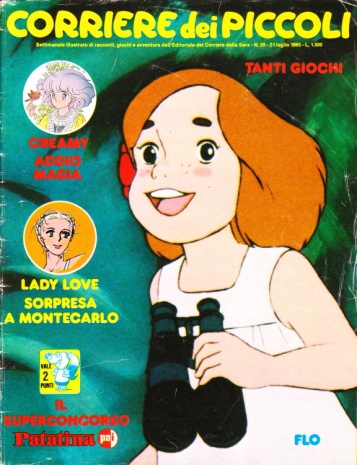 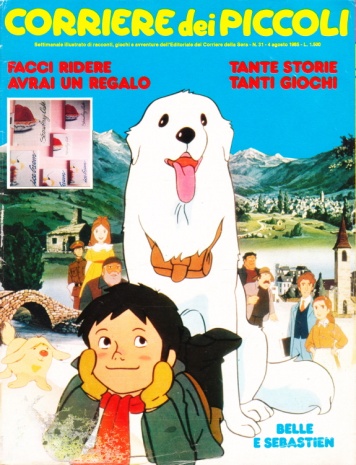 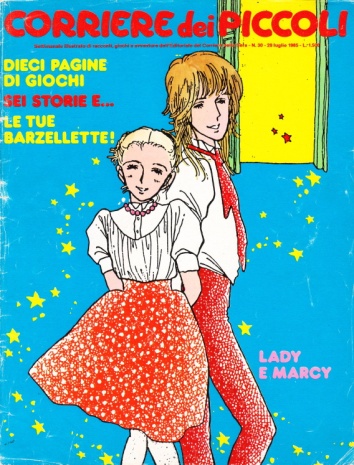 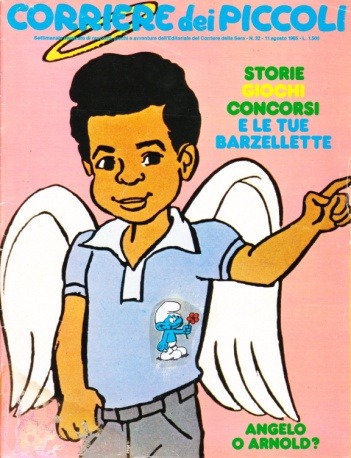 38
39
40
41
42
33
34
35
36
37
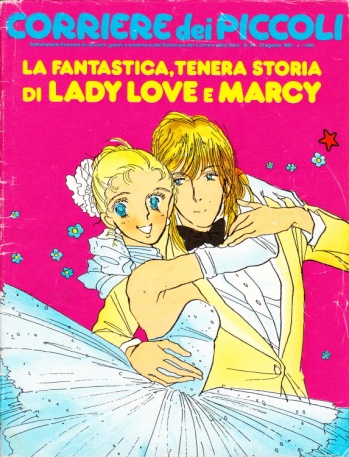 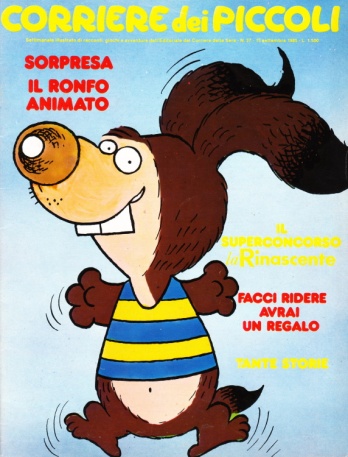 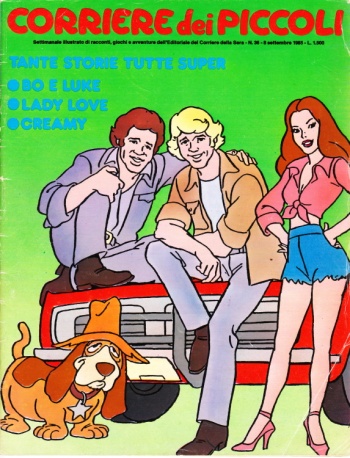 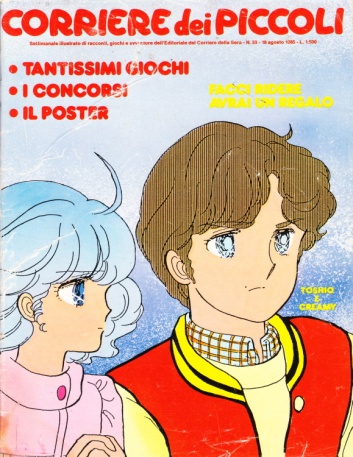 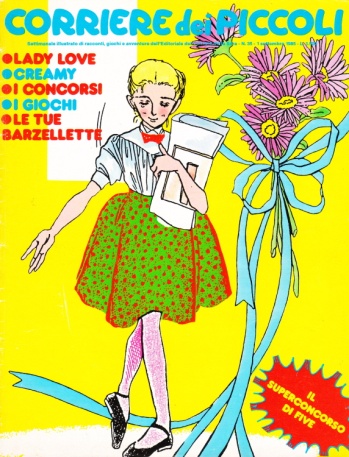 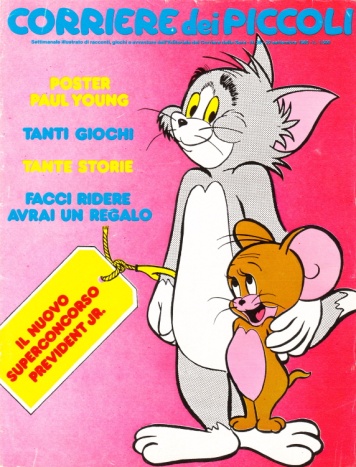 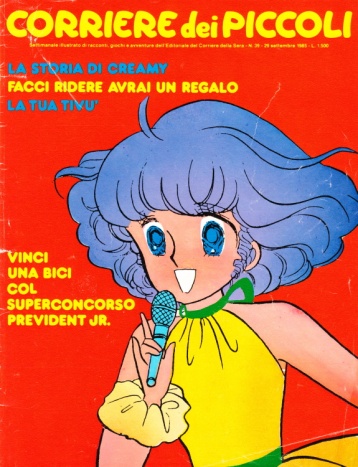 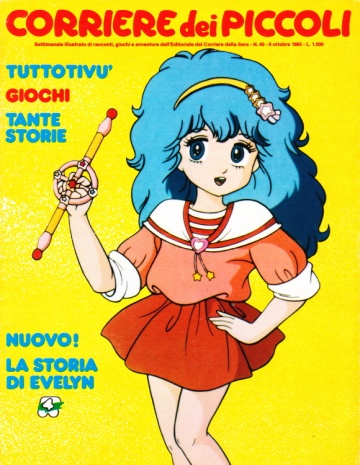 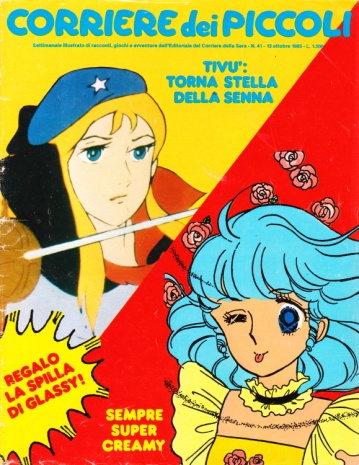 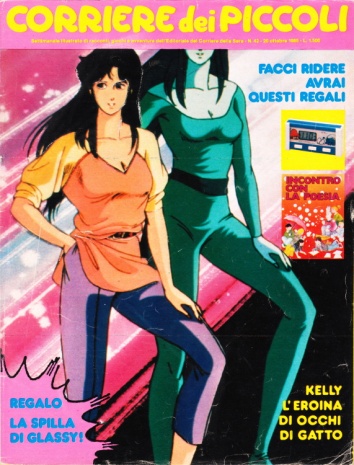 43
44/45
46
47
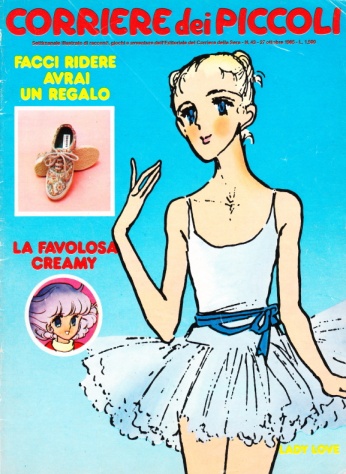 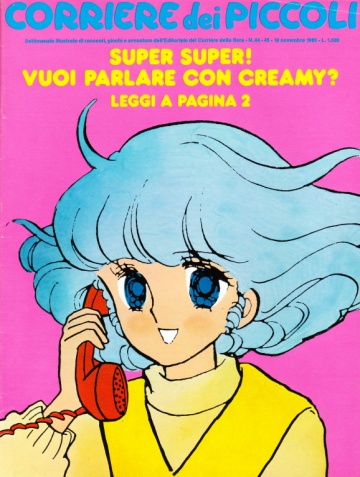 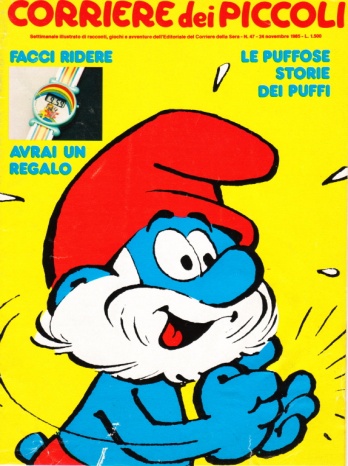 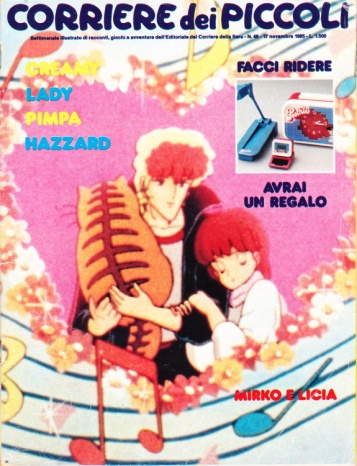 48
49/50
51
52
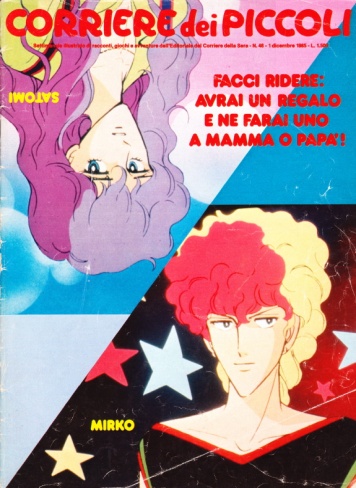 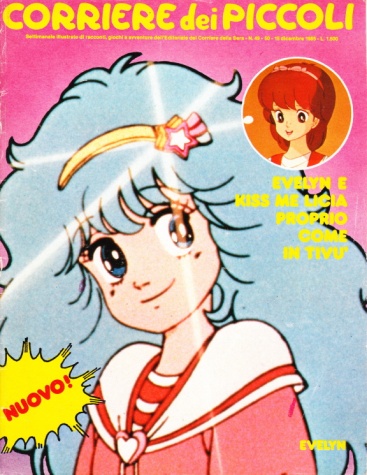 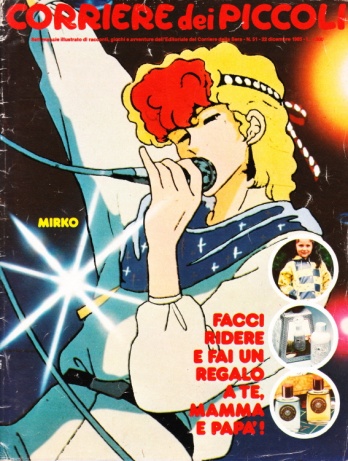 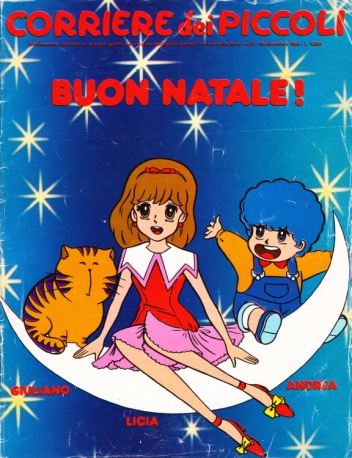